商业项目
总结汇报
蚁行团队
2017.11.27
1
我们的团队
目
录
项目的过程
2
CONTENTS
体验与感悟
项目网站展示
网站的制作
4
5
3
1
我们的团队
蚁行团队
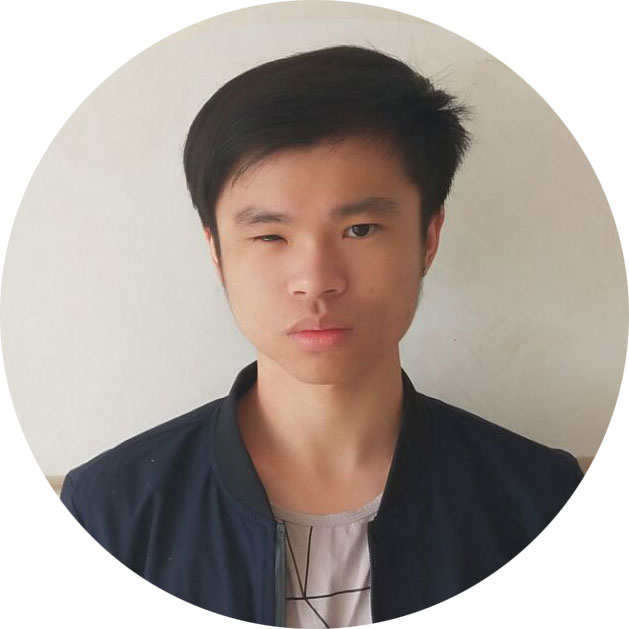 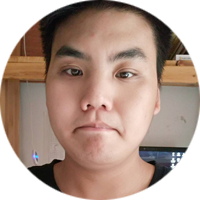 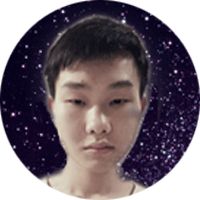 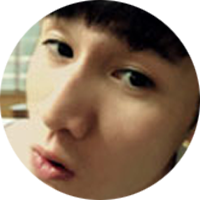 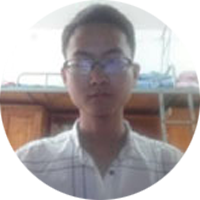 李国胜
欧键
何志明
袁腾
高庭
ui设计师
平面设计师
团队创始人
前端工程师
前端工程师
2
项目的开发
项目介绍
客户：琴鑫搬家有限公司（长沙中小型搬家公司）
要求：通过网站来宣传琴鑫搬家，吸引客户，突出公司优势。
项目的开发
12周 ，74天
项目的开发
（第5-6周）
（第1-2周）
（第8-10周）
（第12周）
项目的调研
项目的寻找
首页与banner的制作
网站整合测试上线
分页的制作
合同需求文档的签订
首页的设计
（第10-11周）
（第7周）
（第3-4周）
合同与需求文档的签订
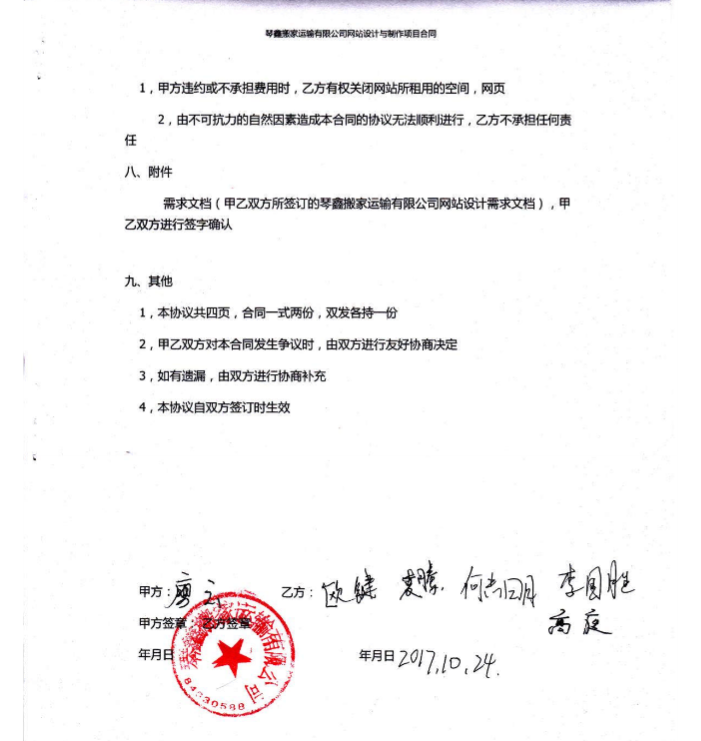 3
网站的制作
首页的设计
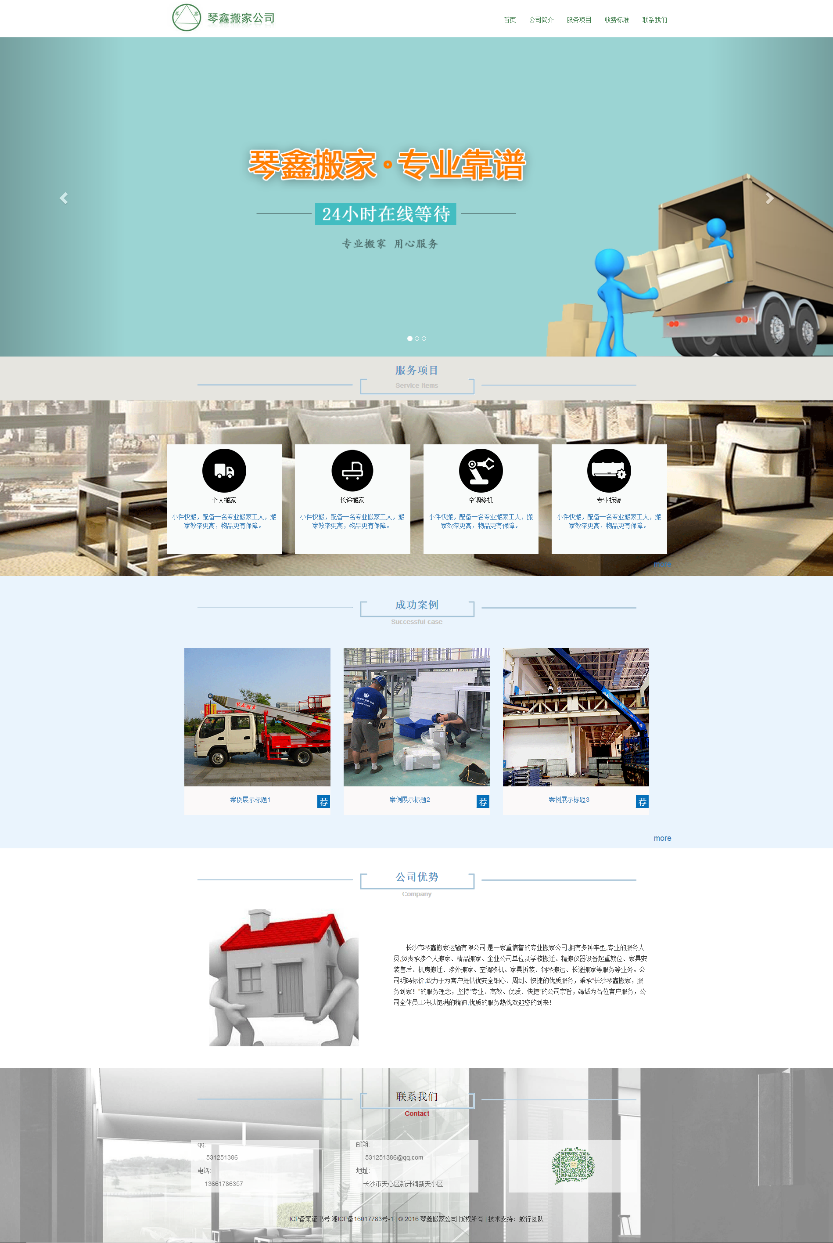 作者：李国胜
分页的制作
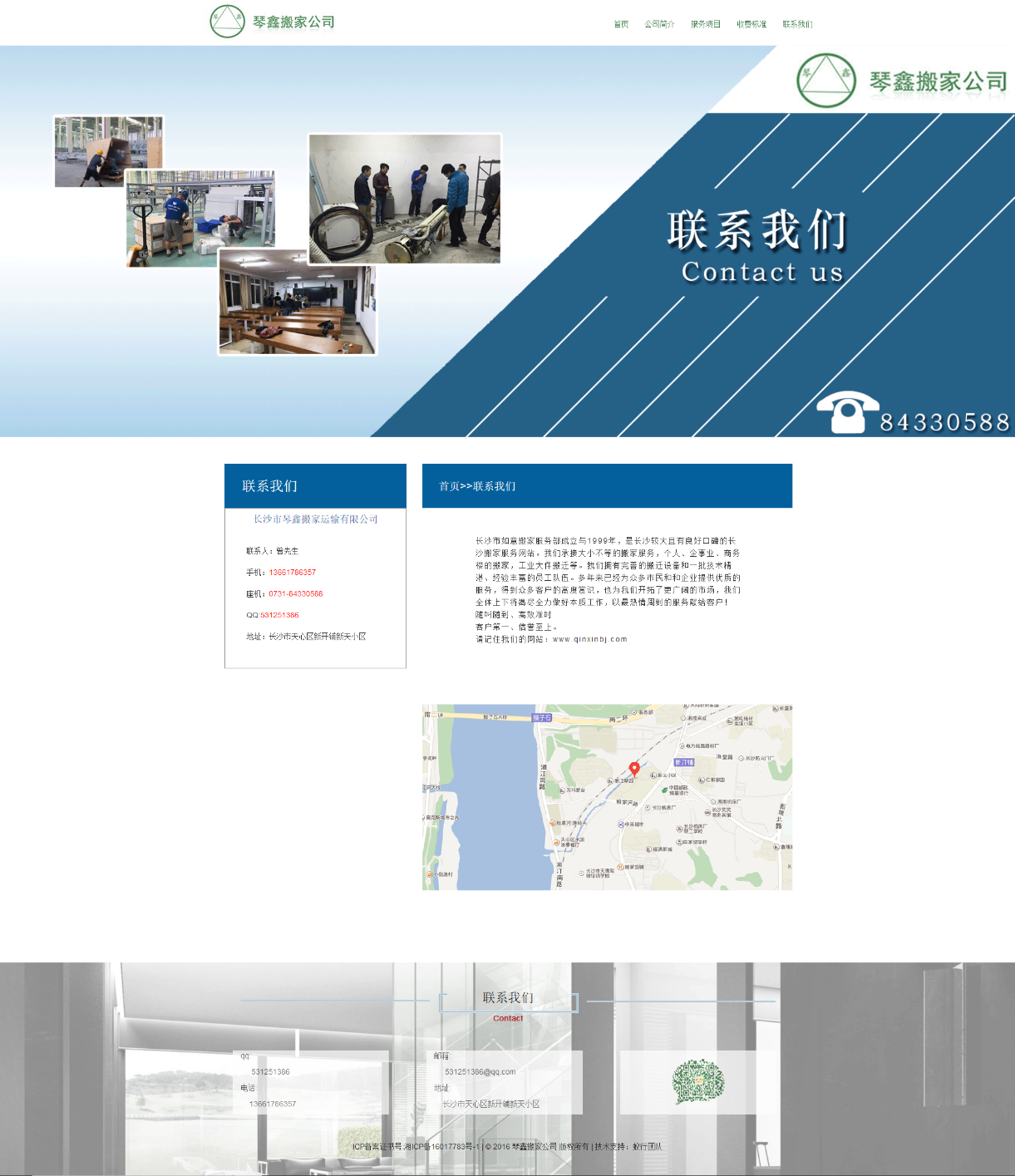 作者：何志明
分页的制作
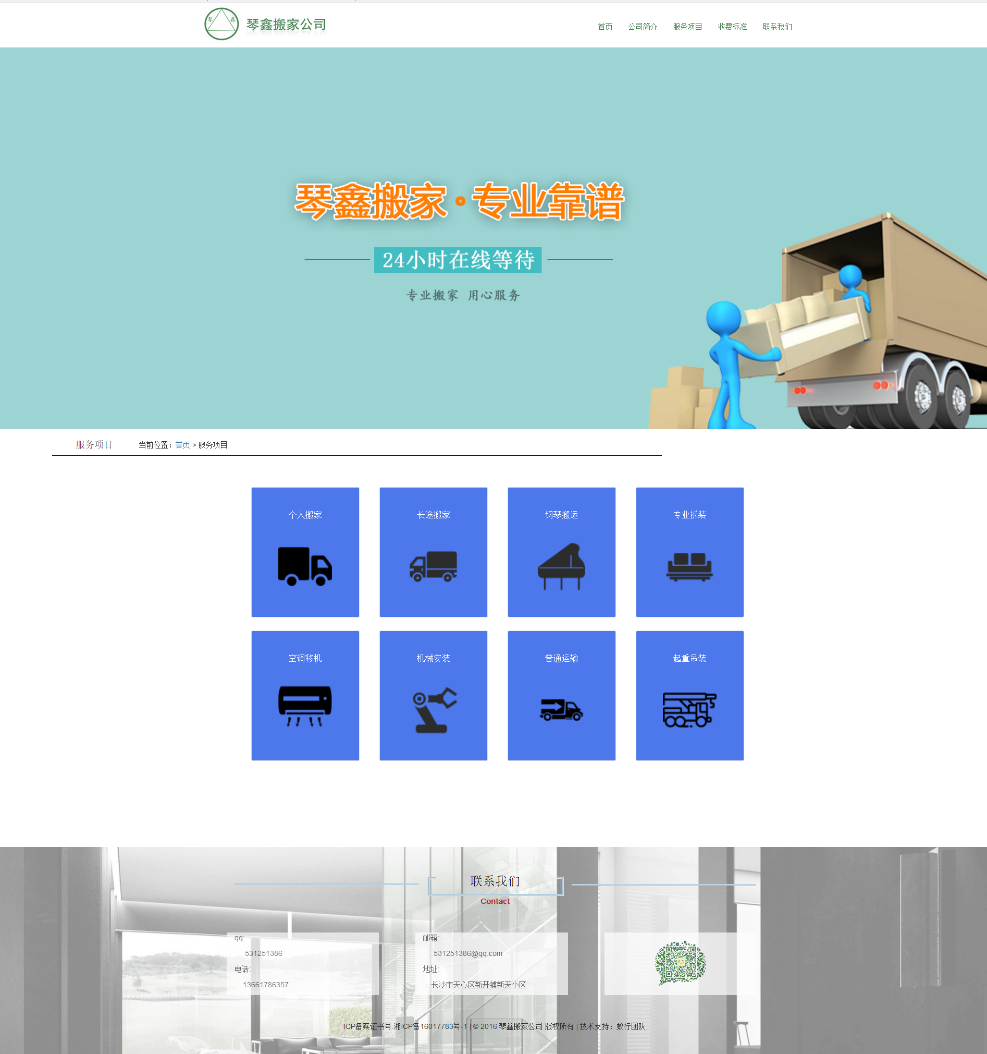 作者：高庭
banner的设计
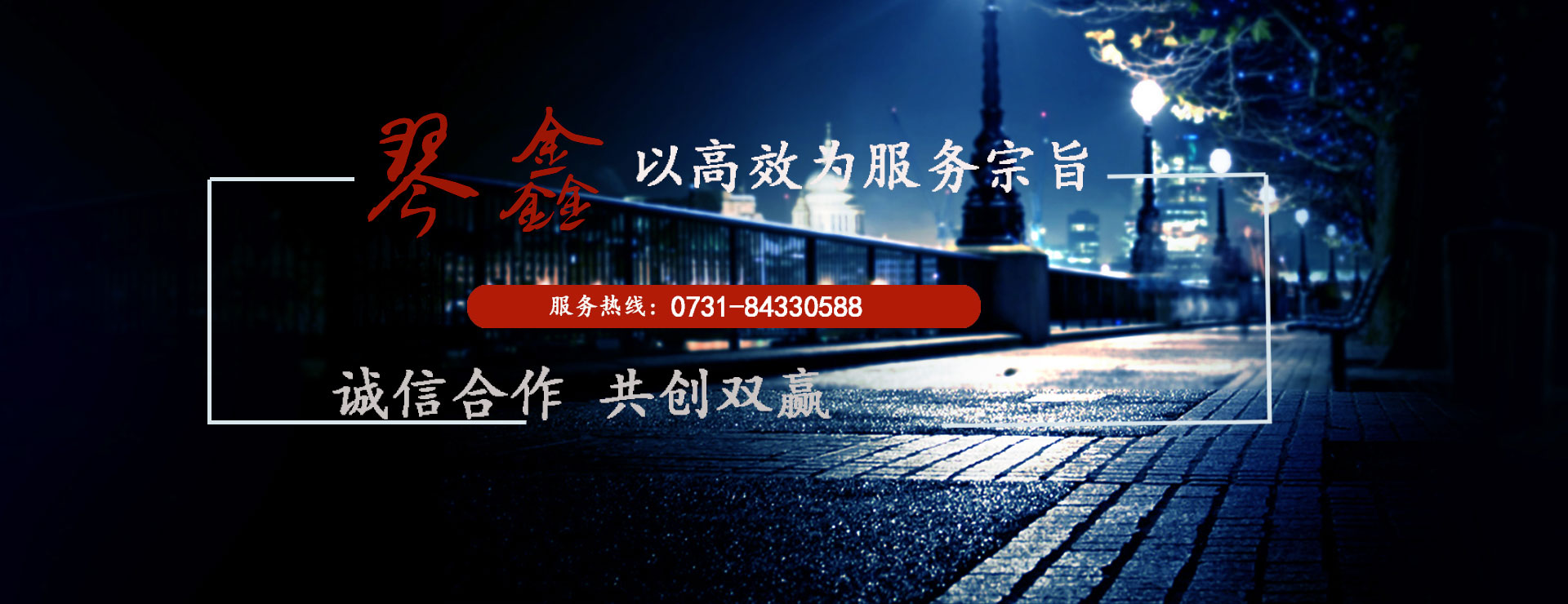 作者：袁腾
banner的设计
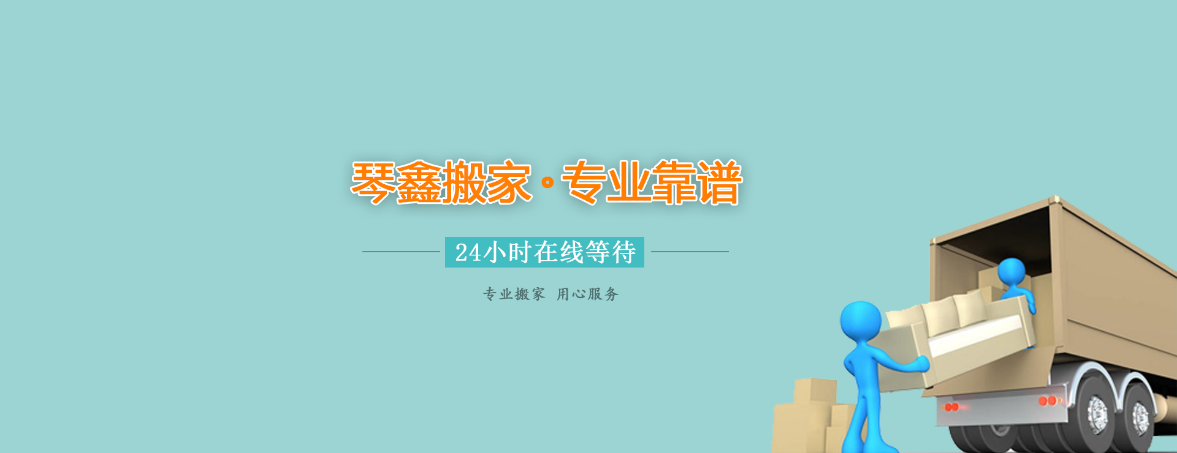 作者：欧键
4
项目网站展示
作品展示
琴鑫搬家有限公司网站
5
体验与感悟
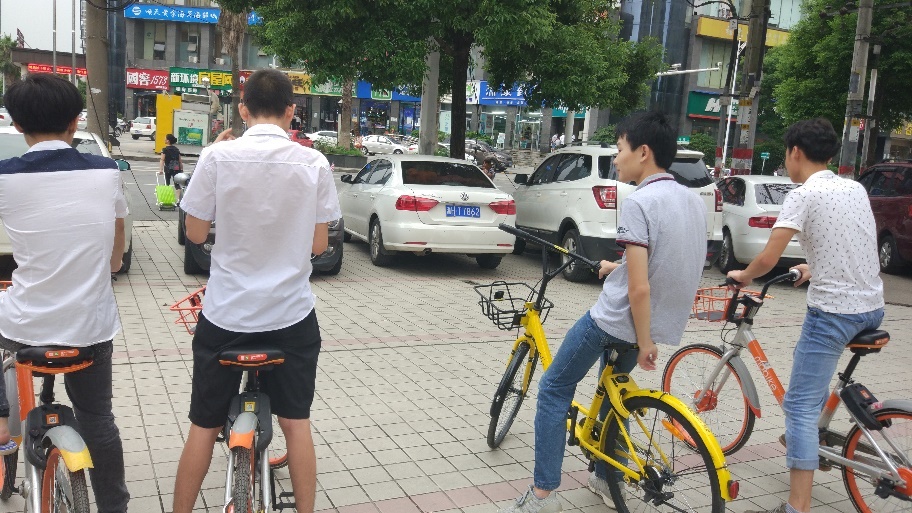 体验
寻找项目时的艰难
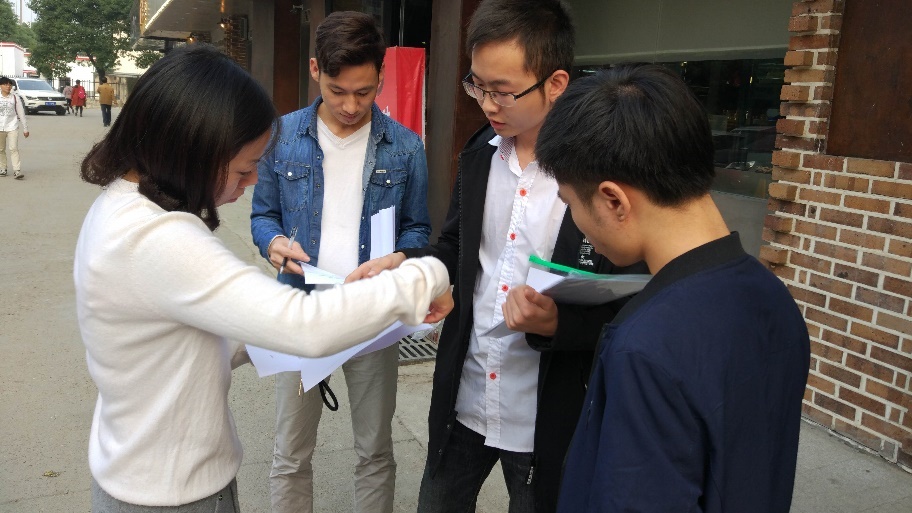 合同签订时的繁琐
彻夜修改时的艰辛
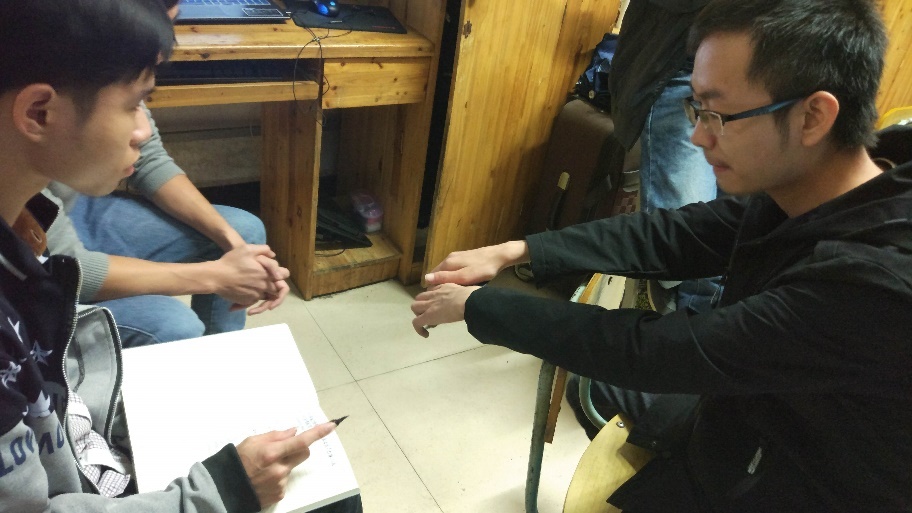 设计修改的反反复复
感悟
与客户交谈的技巧
合同撰写的细节
不要害怕失败
钱难赚
THANKS